DC Machines(Motor)
By: Nafees Ahamad,
Asstt. Prof., EECE Deptt, 
DIT University, Dehradun
© Nafees Ahamad
Power Relationship in DC motor
Power Loss in Armature
Mechanical Power developed in armature (Pm)
Input Power
Motor Armature
© Nafees Ahamad
Power Relationship in DC motor…
© Nafees Ahamad
Types of DC motors
Permanent magnet DC motor: 
Used for small power applications i.e. CD players, toys etc.
Separately excited DC motor:  
Field winding is excited by some external battery 
According to connection of field winding 
Series motor 
Shunt motor 
Compound motor
© Nafees Ahamad
Separately excited DC motor
Rheostat
Battery
Field Winding
Armature
© Nafees Ahamad
Separately excited DC motor…
© Nafees Ahamad
Series motor
Series Field Winding
© Nafees Ahamad
Series motor …
© Nafees Ahamad
Shunt Motor
Shunt Field Winding
© Nafees Ahamad
Shunt Motor…
© Nafees Ahamad
Compound Motor
Compound motor
Short shunt compound motor 
Long shunt compound motor
Cumulative 
Differential
© Nafees Ahamad
Compound Motor …
Cumulative Short Shunt Compound Motor
Differential Short Shunt Compound Motor
© Nafees Ahamad
Direction of rotation of DC motor
The direction of rotation can be reversed by 
Either by reversing the current through armature winding 
Or By reversing the current through field winding
© Nafees Ahamad
Speed Equation
© Nafees Ahamad
Speed Equation…
© Nafees Ahamad
Speed Equation…
© Nafees Ahamad
Speed Regulation
© Nafees Ahamad
Torque
n   (rps)
r
F
T
Pulley of Radius ‘r’, acting a force ‘F’ & rotating with ‘n’ revolution per second (rps)
© Nafees Ahamad
Torque…
© Nafees Ahamad
Armature Torque (Ta or Te)
© Nafees Ahamad
Armature Torque (Ta or Te) 	…
© Nafees Ahamad
Shaft Torque (Tsh)
Torque to overcome Iron and Friction & Windage losses
Armature Torque
Shaft Torque
© Nafees Ahamad
Shaft Torque (Tsh)…
Motor Output Power in Watt
© Nafees Ahamad
Characteristic of DC Motor:
T-I
N-I
N-T
© Nafees Ahamad
Characteristic of DC Series Motor
© Nafees Ahamad
Characteristic of DC Series Motor …
Series motor should never be started without some mechanical load
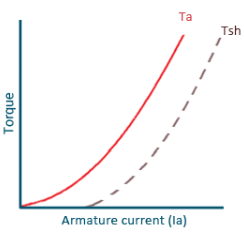 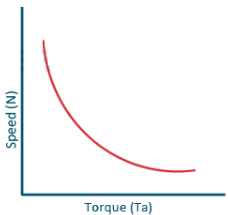 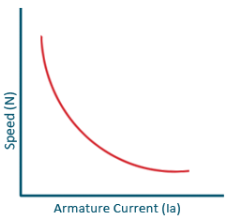 3. Speed Vs. Torque
2. Speed Vs. Ia
1. Torque Vs. Ia
Note: 2nd  & 3rd characteristics are same
© Nafees Ahamad
Characteristics Of DC Shunt Motors
© Nafees Ahamad
Characteristics Of DC Shunt Motors…
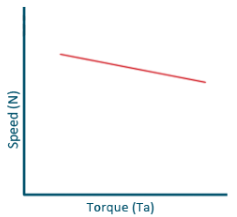 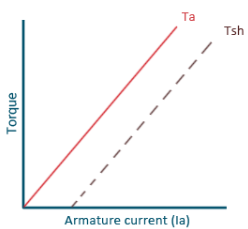 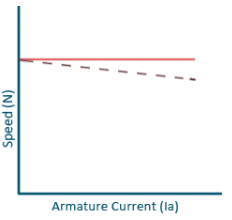 No load speed
N
3. Speed Vs. Torque
2. Speed Vs. Ia
1. Torque Vs. Ia
Note: 2nd  & 3rd characteristics are same
© Nafees Ahamad
Characteristics Of DC Compound Motor
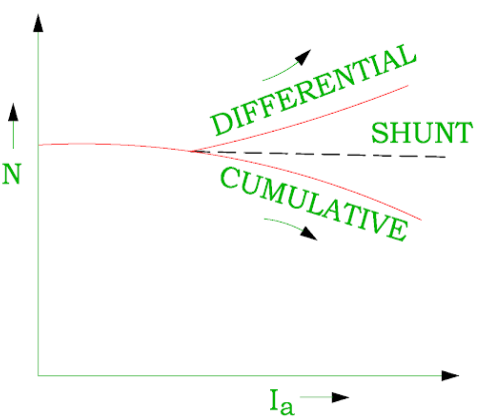 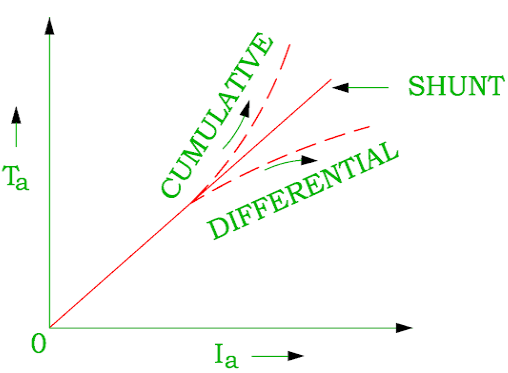 1. Torque Vs. Ia
2. Speed Vs. Ia
© Nafees Ahamad
Losses in DC Machines (Motor & Generator)
Useful O/p Power
Input Power
Losses
Iron Loss:
	Hysteresis loss
	Eddy current loss
Mechanical  Loss
	Friction loss
	Windage loss
© Nafees Ahamad
Efficiency in DC Machines
© Nafees Ahamad
Efficiency in DC Machines…
© Nafees Ahamad
Efficiency in DC Machines…
© Nafees Ahamad
Efficiency in DC Machines…
© Nafees Ahamad
Need of a Starter in DC Motors
© Nafees Ahamad
Some Questions
A d.c. generator has an armature emf of 100 V when the useful flux per pole is 20 mWb, and the speed is 800 rpm. Calculate the generated emf (i) with the same flux and a speed of 1000 rpm, (ii) with a flux per pole of 24 mWb and a speed of 90 rpm. (Ans.:- (i) 125 V, (ii) 135 V)
An 8 pole dc generator has 500 armature conductors and a useful flux of 0.05 Wb. What will be the emf generated, if it lap connected and runs at 1200 rpm? What must be the speed at which it is to be driven to produce the same emf, if it is wave wound? (Ans.:- 500V, 300 rpm)
© Nafees Ahamad
Some Questions…
A d.c. shunt machine connected to 230 V supply has resistance of armature as 0.115 Ω and of field winding as 115 Ω. Find the ratio of the speed as a generator to the speed as a motor with the line current in each case being 100 A. (Ans.:- 1.1052:1)
A d.c. shunt motor draws 10 A at no load from 230 V mains and runs at 1500 rpm. At full load, armature current is 100 A and speed is 1470 rpm. Armature resistance of the motor is 0.1 Ω and field current negligible. Find (a) back emf at no – load and full load (b) speed at which armature should be run to make it deliver 100 A at 220 V as a generator. Assume same flux as with motor operation at full load of 10 A. (Ans.:- (a) 229 V , 220 V (b) 1536.8 rpm)
© Nafees Ahamad
Some Questions…
A d.c. series motor has an armature resistance of 0.12 Ω and field resistance of 0.08 Ω. The supply voltage across the motor terminals is 230 V. Determine the back emf and power developed by the motor when line current drawn by motor is 30 A. (Ans.:- 224 V, 6.72 kW)
© Nafees Ahamad
Thanks
© Nafees Ahamad